De Ketenaanpak Valpreventie
Juni 2023, VeiligheidNL
[Speaker Notes: Welkom allemaal bij deze bijeenkomst waarin ik jullie meer ga vertellen over de Ketenaanpak Valpreventie.
Mijn naam is … en ik werk als … bij …]
Vallen…Is dat een groot probleem?
[Speaker Notes: Om te beginnen: vallen, is dat nou zo’n groot probleem?]
3
[Speaker Notes: We bekijken een korte animatie.
Hierin wordt de impact van valongevallen goed duidelijk.]
Naar schatting had 67% van de 65-plussers die na een valongeval op de SEH komen al een verhoogd valrisico
Gerichte aandacht nodig voor valpreventie!
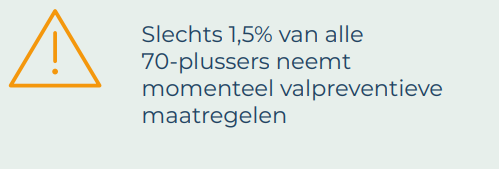 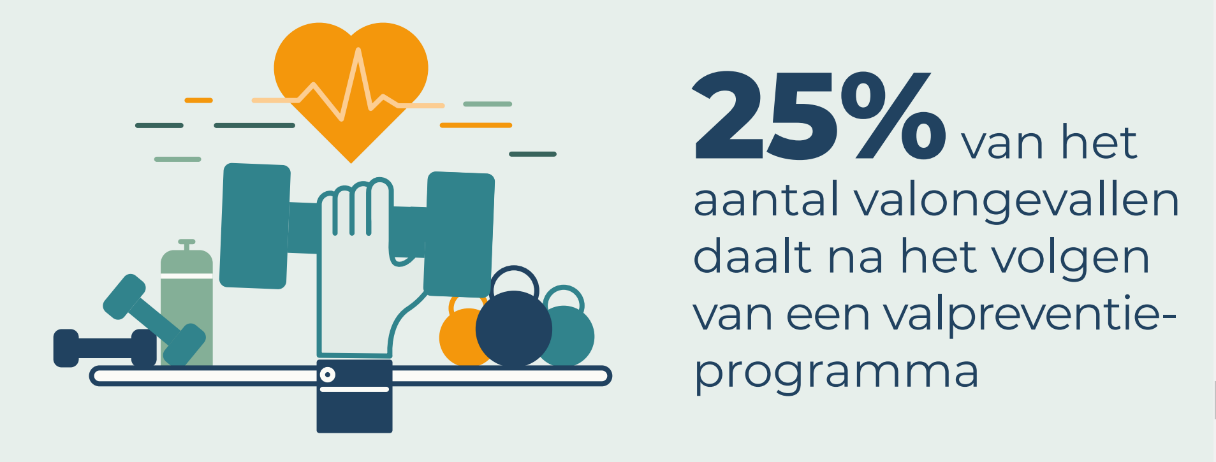 4
[Speaker Notes: De animatie laat duidelijk zien dat de impact van valongevallen groot is.
Niet alleen vermindert het de kwaliteit van leven van de oudere zelf.
Het drukt ook een grote stempel op de maatschappij. 
Daarom is er gerichte aandacht nodig voor valpreventie.

Uit onderzoek blijkt dat
Ca 67% van de 65-plussers die na een valongeval op de SEH kwam, had al een verhoogd valrisico
Slechts 1,5% van alle 70-plussers neemt momenteel valpreventieve maatregelen
En dat terwijl het volgen van een effectief valpreventieprogramma het risico op een valongeval met 25% doet afnemen.
Valpreventie is hard nodig, en ook heel goed mogelijk.]
Inwoners 65 jaar en ouder met een verhoogd valrisico per gemeente 2020 - 2035
Hoe zit het in jouw gemeente?
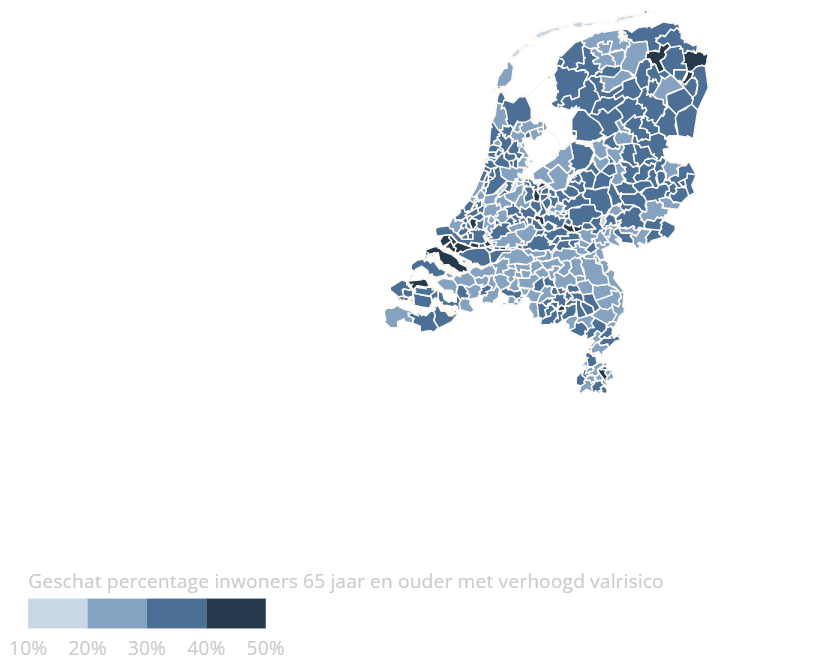 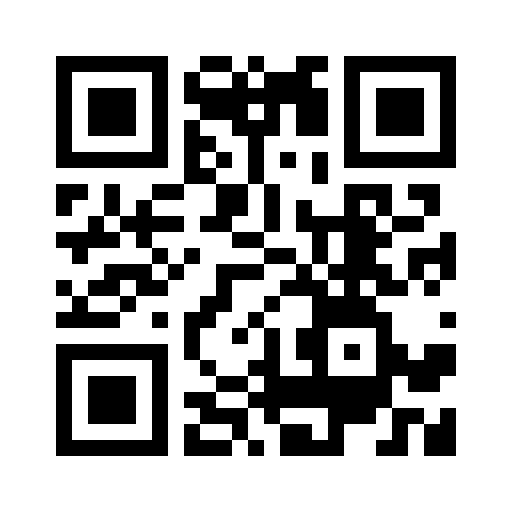 [Speaker Notes: Maar hoeveel ouderen hebben nu eigenlijk een verhoogd valrisico?
VeiligheidNL ontwikkelde een tool om dit inzichtelijk te maken.
Via de QR code onderaan de pagina kom je bij een landkaart.
Hierop kun je per gemeente zien hoeveel ouderen er op dit moment een verhoogd valrisico hebben.
Ook is het mogelijk om een prognose te zien tot aan 2035.

Hoeveel ouderen denkt u dat er een verhoogd valrisico hebben in <gemeente>?
[laat de cijfers zien en koppel terug of dit meer of minder is dan op voorhand ingeschat]

Gemeenten aan zet voor valpreventie | VeiligheidNL]
Valpreventie als maatregel in coalitie akkoord
NB: Het betreft hier selectieve en geïndiceerde valpreventie (dus preventie voor ouderen met al een verhoogd valrisico)
[Speaker Notes: De impact van vallen, het groeiende probleem en de maatschappelijke gevolgen hebben geleid tot steeds meer aandacht voor valpreventie, zowel beleidsmatig als politiek. 
Dit heeft in december 2021 geresulteerd in de opname van valpreventie in het coalitieakkoord. 
De maatregel betreft selectieve en geïndiceerde valpreventie.
Dit betekent dat het gaat om preventie voor de groep ouderen die al een verhoogd valrisico heeft.]
Landelijke ontwikkelingen
[Speaker Notes: Een overzicht van de landelijke ontwikkelingen;
In december 2021 is valpreventie opgenomen in het coalitie akkoord
In april 2022 heeft het Zorginstituut een duiding uitgebracht over valpreventie
In september 2022 is het Integraal Zorgakkoord, het IZA, ondertekend
In februari 2023 is het Gezond en Actief Leven Akkoord, oftewel GALA, ondertekend en de bijbehorende SPecifieke UitKering (SPUK) gepubliceerd. Gemeenten schrijven in 2023 een integrale aanpak en dienen deze aanpak uiterlijk 31 september in om aanspraak te maken op de SPUK voor 2024 – 2026. Daarnaast is in april ook de Ketenaanpak valpreventie gepubliceerd.
In 2024 wordt gestart met de inrichting van de ketenaanpak in alle gemeenten en zal een landelijke communicatiecampagne richting ouderen starten]
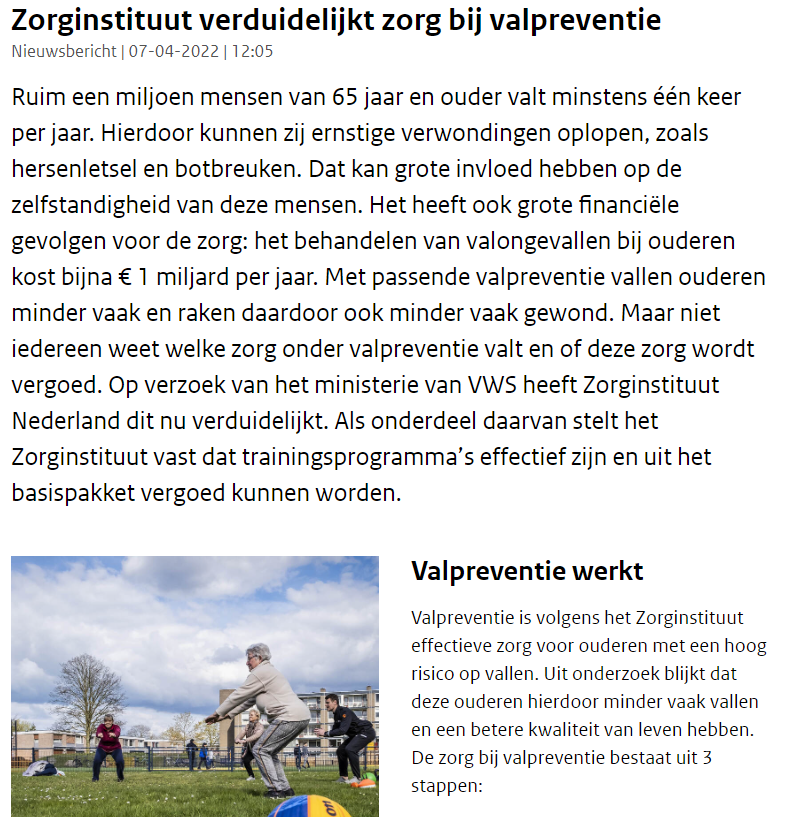 Duiding valpreventie door Zorginstituut
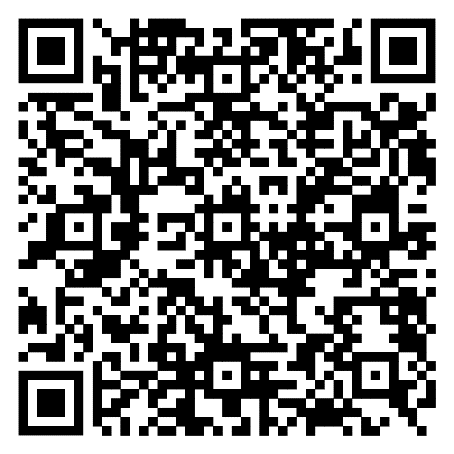 [Speaker Notes: In april 2022 heeft het zorginstituut in opdracht van het ministerie van VWS een duiding uitgebracht over valpreventie. 
Daarin wordt de conclusie getrokken dat valpreventie werkt en dat het een opgave is voor een nauwe samenwerking tussen het zorgdomein en het gemeentelijk domein.
Veel onderdelen uit de ketenaanpak vallen al onder de basisverzekerde zorg. 
Een belangrijke aanpassing is dat per 2024 valpreventieve beweeginterventies voor ouderen met een verhoogd valrisico met een indicatiestelling vergoed gaan worden onder de basisverzekerde zorg. 
Op dit moment wordt gewerkt aan hoe deze indicatiestelling eruit komt te zien.
Ouderen met een verhoogd valrisico zonder indicatiestelling kunnen een valpreventieve beweeginterventie volgen in het gemeentelijk domein. 
En daar zijn nu ook financiële middelen voor vrijgemaakt. 
Daar zal ik nu meer over vertellen.

Zorginstituut verduidelijkt zorg bij valpreventie | Nieuwsbericht | Zorginstituut Nederland]
GALAStructurele afspraken op bestuurlijk niveauVan de thuiswonende 65+ krijgt jaarlijks: - 14% een valrisico-inschatting- 3% een valpreventieve beweeginterventie SPUKGemeenten kunnen via SPUK geld aanvragen voor:- opsporen van ouderen met een verhoogd valrisico- valpreventieve beweeginterventies- coördinatiekosten - overige valpreventie interventies - aansluitende beweegactiviteiten
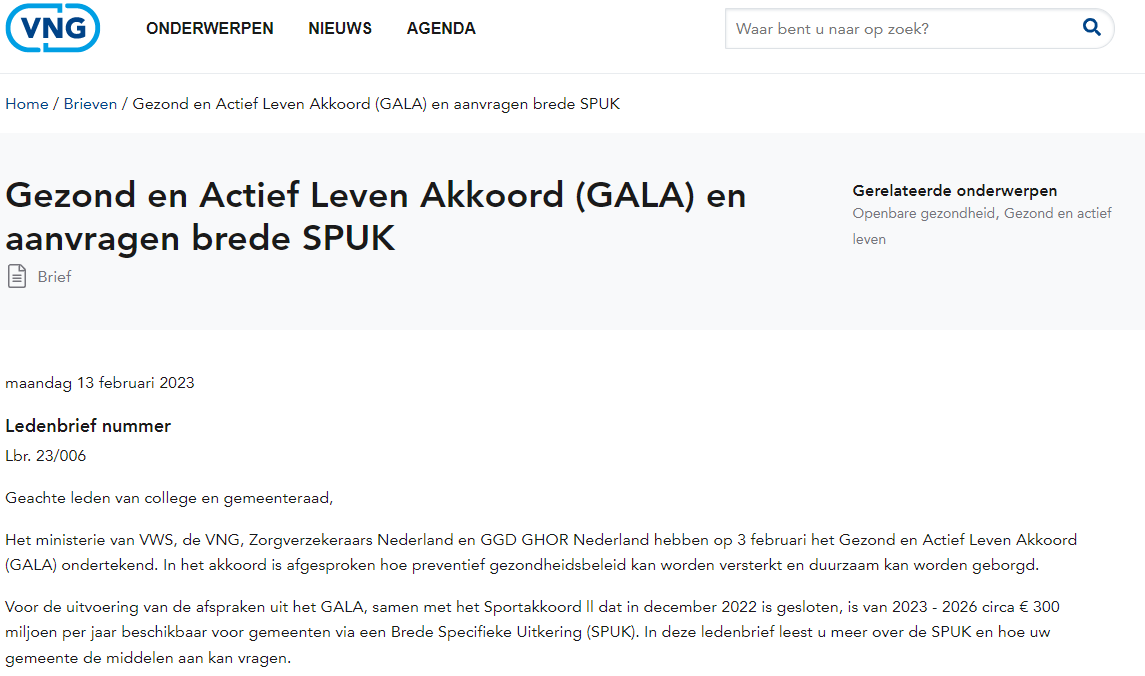 [Speaker Notes: Begin 2023 is het GALA ondertekend waarin structurele afspraken op bestuurlijk niveau zijn vastgelegd. 
Met een Specifieke UitKering (SPUK) is de verdeling van de middelen uitgewerkt.
In het GALA is afgesproken dat uiterlijk op 1 januari 2024 in elke regio wordt gestart met de inrichting van de ketenaanpak valpreventie in zoveel mogelijk gemeenten. 
Jaarlijks krijgt 14% van alle thuiswonende ouderen (65+) een risico-inschating. 
En jaarlijks volgt 3% van alle thuiswonende ouderen (65+), waarbij een verhoogd valrisico is vastgesteld, een erkende valpreventieve beweeginterventie. 
Dit betreft landelijke percentages. 
Deze inzet is noodzakelijk om de potentiële besparingen, onder andere binnen de ZVW, te kunnen realiseren. 
Dit is ook de minimale inzet om te komen tot minder meer druk (een mindere stijging) op de zorg, waaronder SEH-bezoeken naar aanleiding van een val.

Om uitvoering te kunnen geven aan het GALA is de bijbehorende Specifieke Uitkering, de SPUK, beschikbaar gesteld. De SPUK kon aangevraagd worden tot en met 31 maart 2023. Alle gemeenten hebben financiële middelen aangevraagd voor valpreventie. Gemeenten konden via de SPUK geld aanvragen voor:
Het opsporen van ouderen met een verhoogd valrisico
Het uitvoeren van valpreventieve beweeginterventies
Het coördineren van de ketenaanpak valpreventie
Overige valpreventie interventies
En aansluitende beweegactiviteiten]
Brede SPUK
Hoofdthema Sport en bewegen
Hoofdthema Gezondheid*
Sociale basis*
Versterken Sociale Basis
Mantelzorg 
Eén tegen Eenzaamheid
Welzijn op recept
Terugdringen gezondheidsachterstanden (voorheen Gezond in de Stad - GIDS)
Kansrijke Start
Valpreventie (ketenaanpak; meerdere geldstromen)
Aanpak Overgewicht en obesitas
Leefomgeving
Mentale Gezondheid
Vroegsignalering Alcoholproblematiek en Opgroeien in een Kansrijke Omgeving (m.b.t. middelengebruik)
Hoofdthema Ondersteunende Onderdelen
Coördinatiekosten regionale aanpak preventie 
Versterken Kennisfunctie GGD
Sportakkoord
Brede regeling combinatiefunctionarissen (o.a. buurtsportcoaches)
*Gezondheid en Sociale Basis vormen samen één hoofdthema binnen de brede SPUK
Selectieve en geïndiceerde preventie
(ouderen met een verhoogd valrisico)
Universele preventie
Ouderen zonder verhoogd valrisico
[Speaker Notes: Nog even ingezoomd op hoe de SPUK eruit ziet en hoe valpreventie daarin staat.
De SPUK bestaat uit twee hoofdthema’s
het thema Sport en bewegen, waaronder het sportakkoord valt en de brede regeling combinatiefunctionarissen. Dit is Universele preventie voor ouderen ZONDER verhoogd valrisico
Het thema Gezondheid en Sociale Basis met een aantal specifieke thema’s zoals kansrijke start, mentale gezondheid, Eén tegen Eenzaamheid. En hieronder valt valpreventie, dit is selectieve en geïndiceerde preventie voor ouderen MET een verhoogd valrisico]
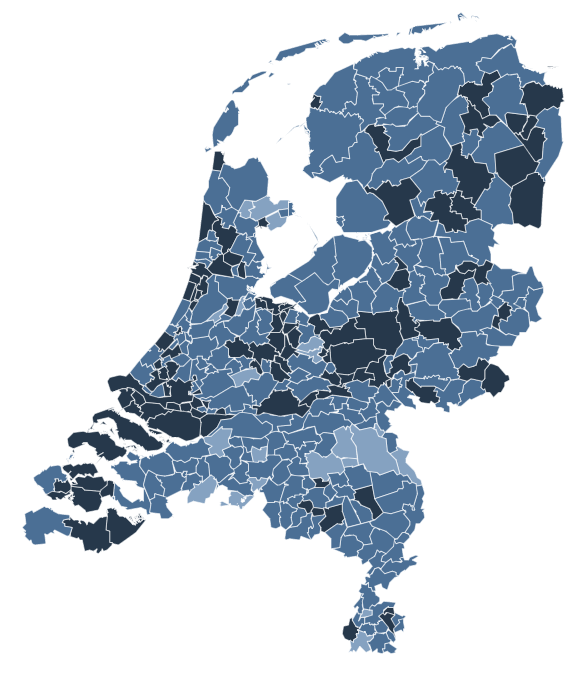 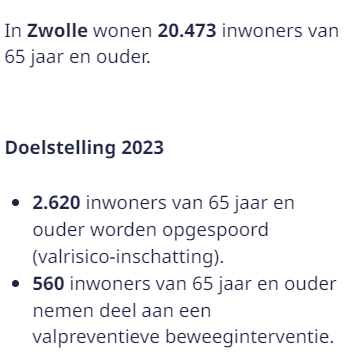 Digitaal landkaartje met landelijke doelstelling valpreventie vertaald naar gemeente
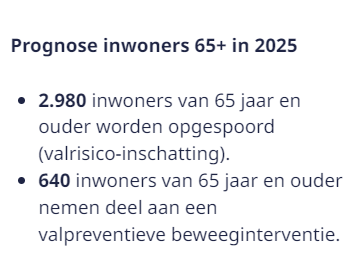 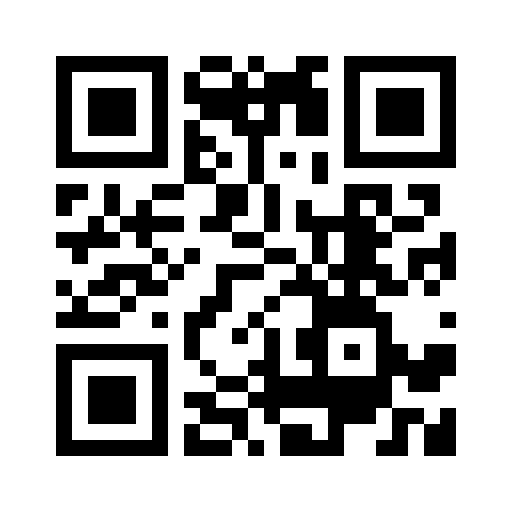 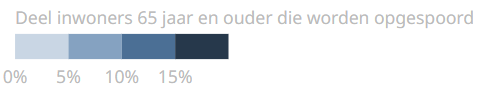 [Speaker Notes: De landelijke doelstellingen die ik eerder schetste is door VeiligheidNL ook op een landkaart vertaald naar doelstellingen per gemeente.
Hierin vind je per gemeente het aantal op te sporen ouderen en het aantal ouderen die mee zouden moeten doen aan een valpreventieve beweeginterventie.

Gemeenten aan zet voor valpreventie | VeiligheidNL]
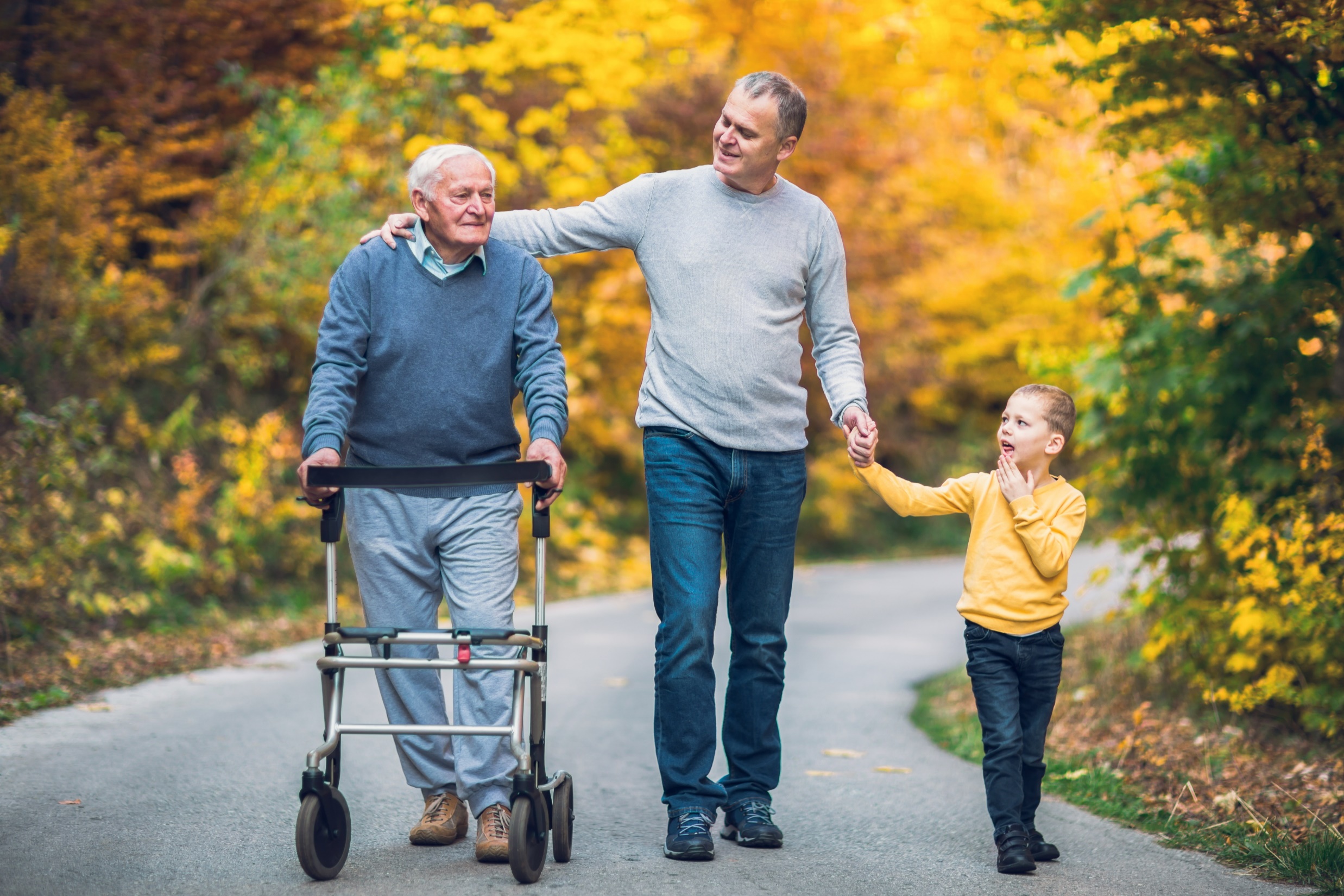 De Ketenaanpak ValpreventieHoe ziet dat eruit?
[Speaker Notes: En hoe gaan we dat dan doen? Met de Ketenaanpak Valpreventie werken we effectief aan valpreventie.]
Vanaf de zomer staat de toolkit Ketenaanpak Valpreventie online
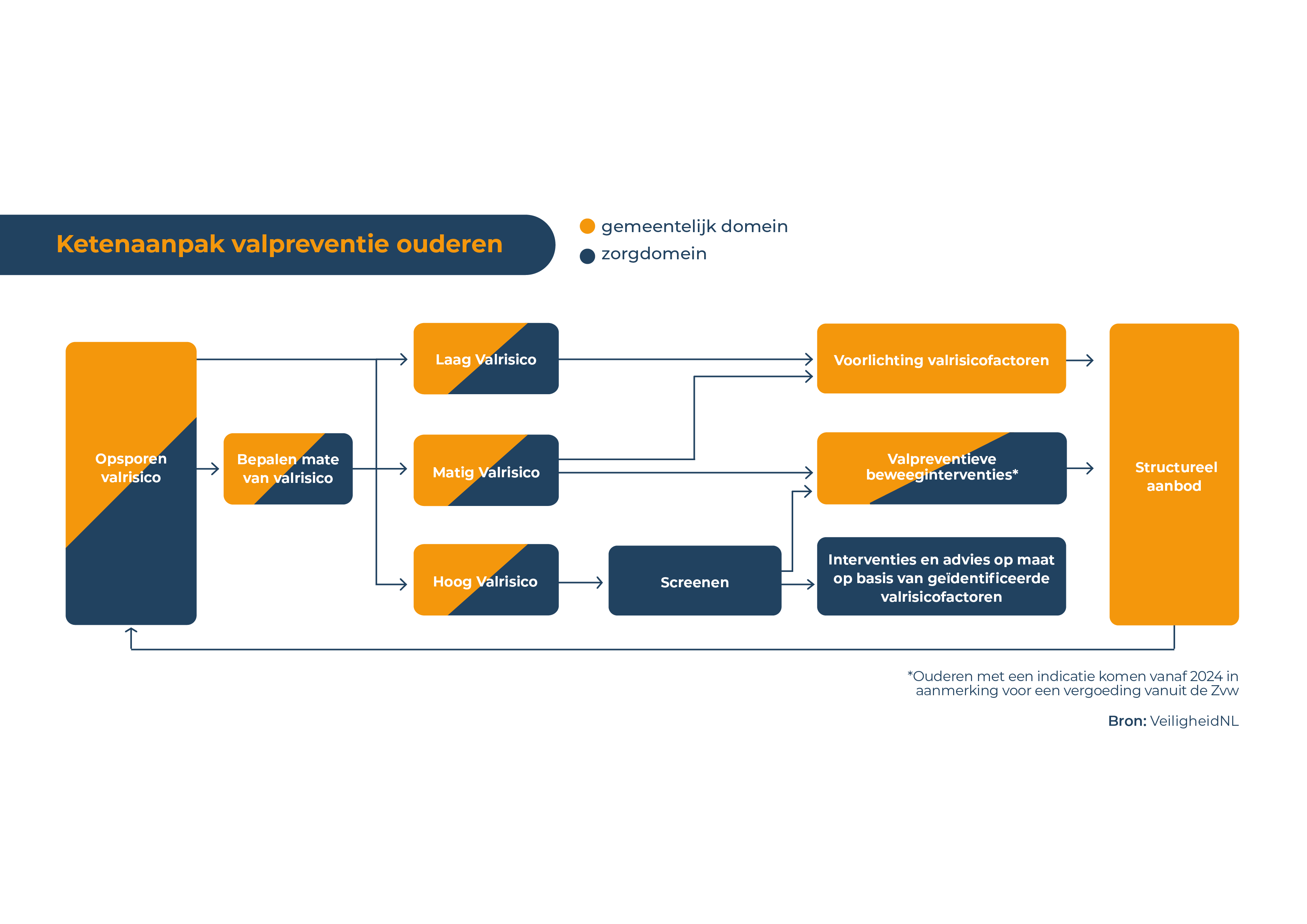 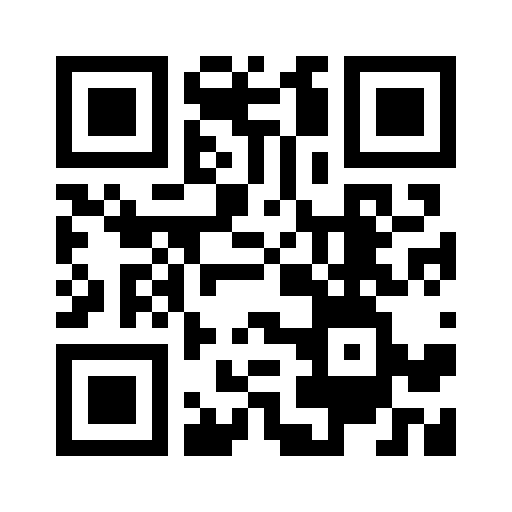 [Speaker Notes: De Ketenaanpak Valpreventie wordt toegelicht in de infographic Ketenaanpak Valpreventie Ouderen. Via de QR-code kom je bij deze infographic.
In de bijbehorende interactieve PDF doorloop je de stappen van de keten en vind je verdere toelichting en links naar handige tools en materialen. 
De Ketenaanpak Valpreventie is ontwikkeld door VeiligheidNL en is gebaseerd op richtlijnen, onderzoek en stakeholdergesprekken met de praktijk.
Een goede samenwerking tussen het zorgdomein en het gemeentelijk domein is van groot belang voor het laten slagen van de ketenaanpak valpreventie.
Middels de kleuren oranje en blauw wordt inzichtelijk gemaakt welke onderdelen plaatsvinden in het gemeentelijk domein en welke onderdelen in het zorgdomein.
Ik zal nu per stap verdere toelichting geven.

Infographic Ketenaanpak valpreventie | VeiligheidNL]
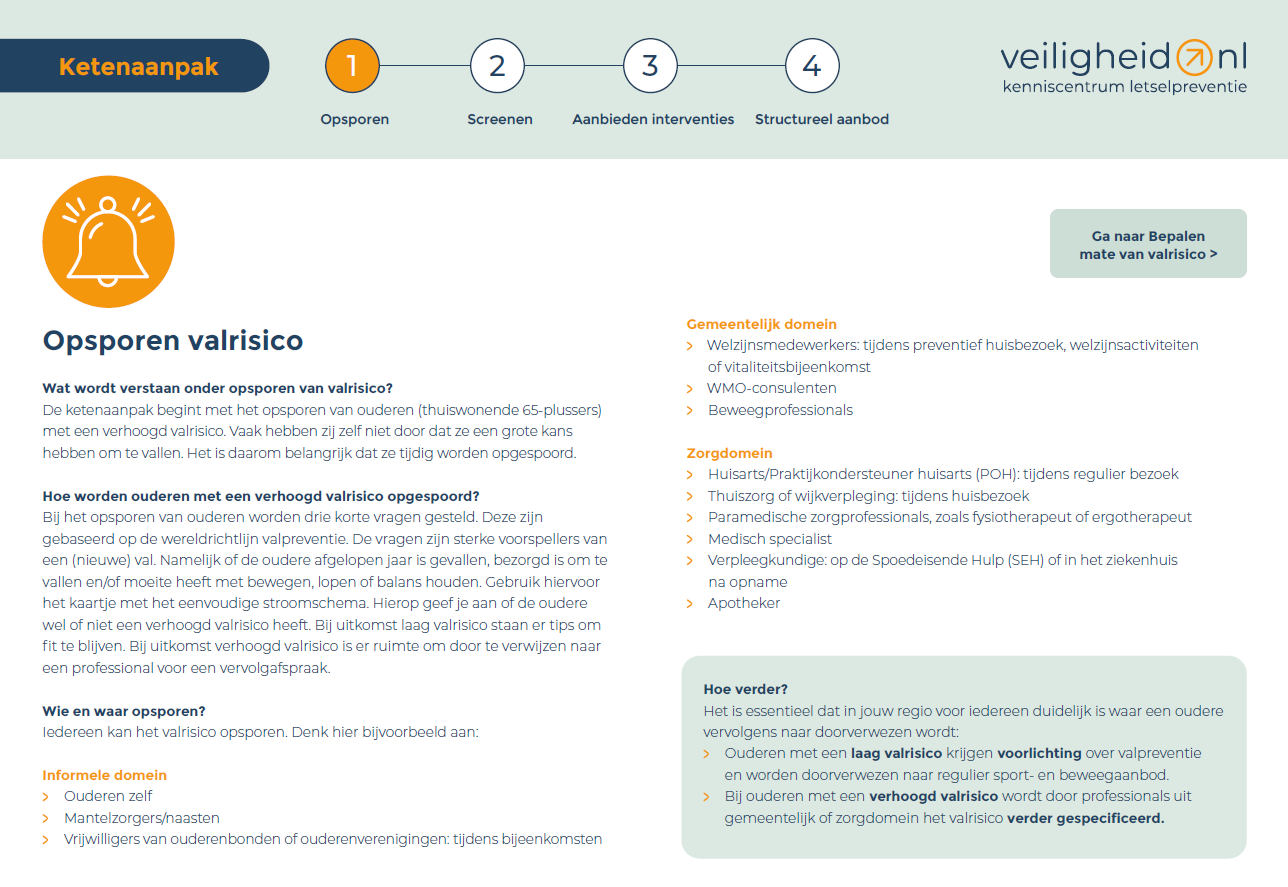 [Speaker Notes: De eerste stap in de ketenaanpak is het opsporen van ouderen met een verhoogd valrisico. 
Dit kan iedereen doen. 
Zowel medewerkers uit het gemeentelijk en zorgdomein als ouderen zelf of hun mantelzorgers/naasten (het informele domein).
De drie vragen die gesteld worden zijn:
Bent u de afgelopen 12 maanden gevallen?
Bent u bezorgd om te vallen?
Heeft u moeite met bewegen, lopen of balans houden?
Als er één of meerdere van deze vragen met ‘Ja’ beantwoord wordt, dan is er sprake van een verhoogd valrisico en moet dit valrisico verder in kaart gebracht worden door een professional.
Als alle vragen met ‘nee’ worden beantwoord dan is er een laag valrisico. Dan wordt er voorlichting gegeven over vallen en valpreventie en wordt er doorverwezen naar regulier sport- en beweegaanbod.]
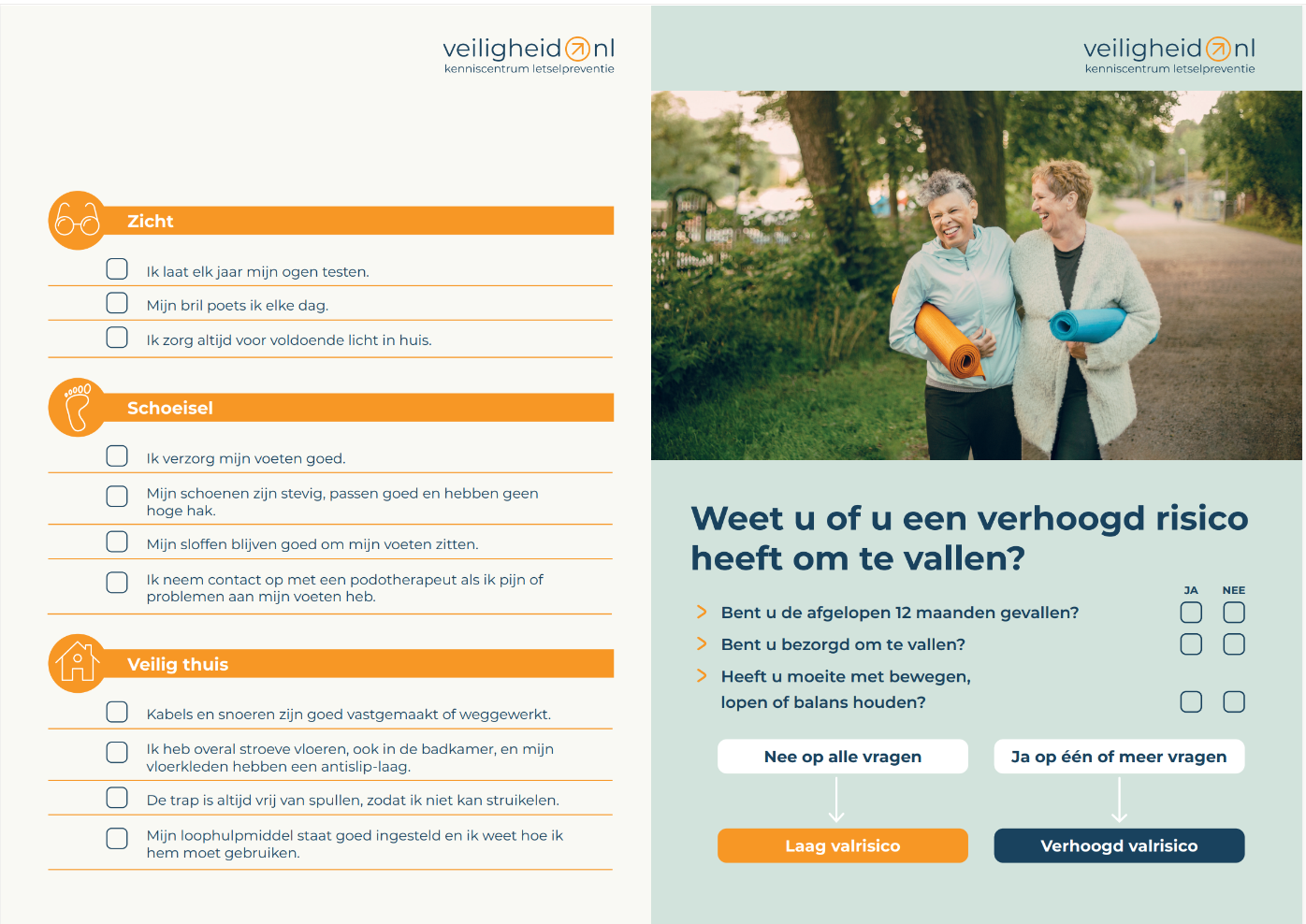 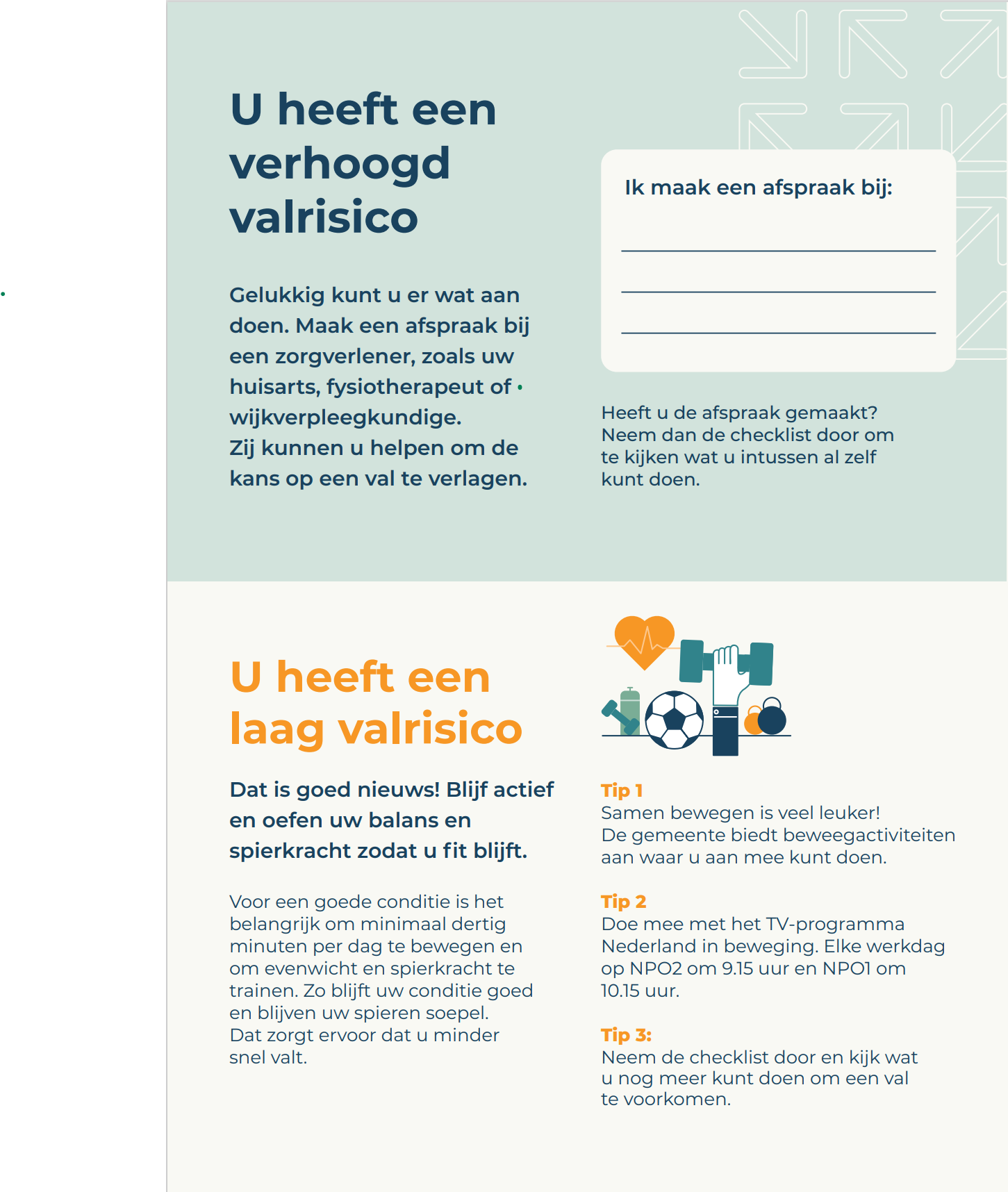 Valrisico signaalkaart
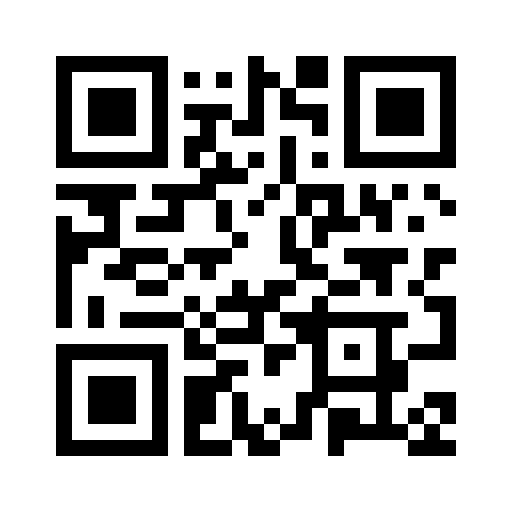 [Speaker Notes: Voor het opsporen van ouderen met een verhoogd valrisico kan deze valrisico signaalkaart breed ingezet worden.
Deze signaalkaart kan neergelegd worden op plekken waar veel ouderen komen zoals het buurthuis, de bibliotheek of de apotheker en kan door iedereen gebruikt worden.

Kaart inschatting valrisico | VeiligheidNL]
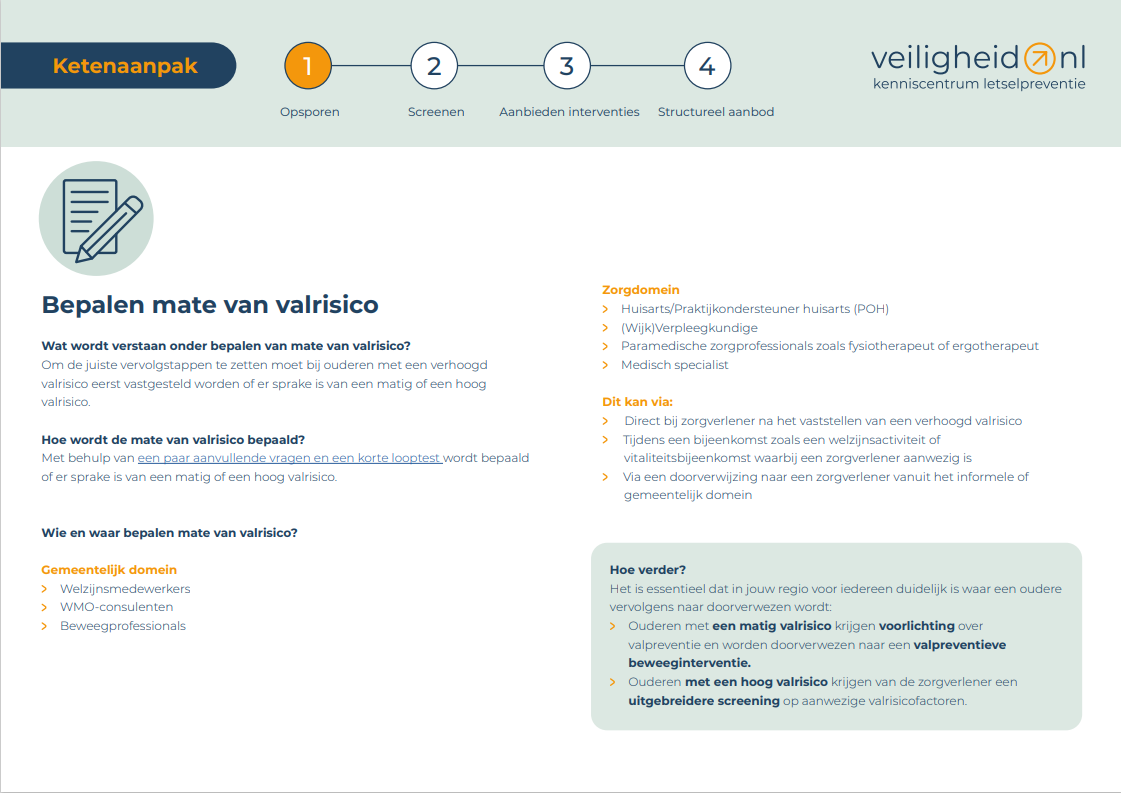 [Speaker Notes: Als ouderen met een verhoogd valrisico zijn opgespoord dan is het belangrijk dat bepaald wordt wat de mate van valrisico is. 
De mate van valrisico kan bepaald worden door professionals in het gemeentelijk domein of het zorgdomein. Ouderen zelf, hun mantelzorgers of vrijwilligers kunnen dit niet.
Het vaststellen van de mate van valrisico kan via verschillende wegen plaatsvinden:
Direct bij het vaststellen van een verhoogd valrisico door een zorgverlener 
Tijdens een Vitaliteitsbijeenkomst waarbij professionals uit het zorg en/of gemeentelijk domein aanwezig zijn
Via een doorverwijzing naar een zorgverlener vanuit het informele domein (dus vanuit ouderen zelf, mantelzorgers of vrijwilligers).]
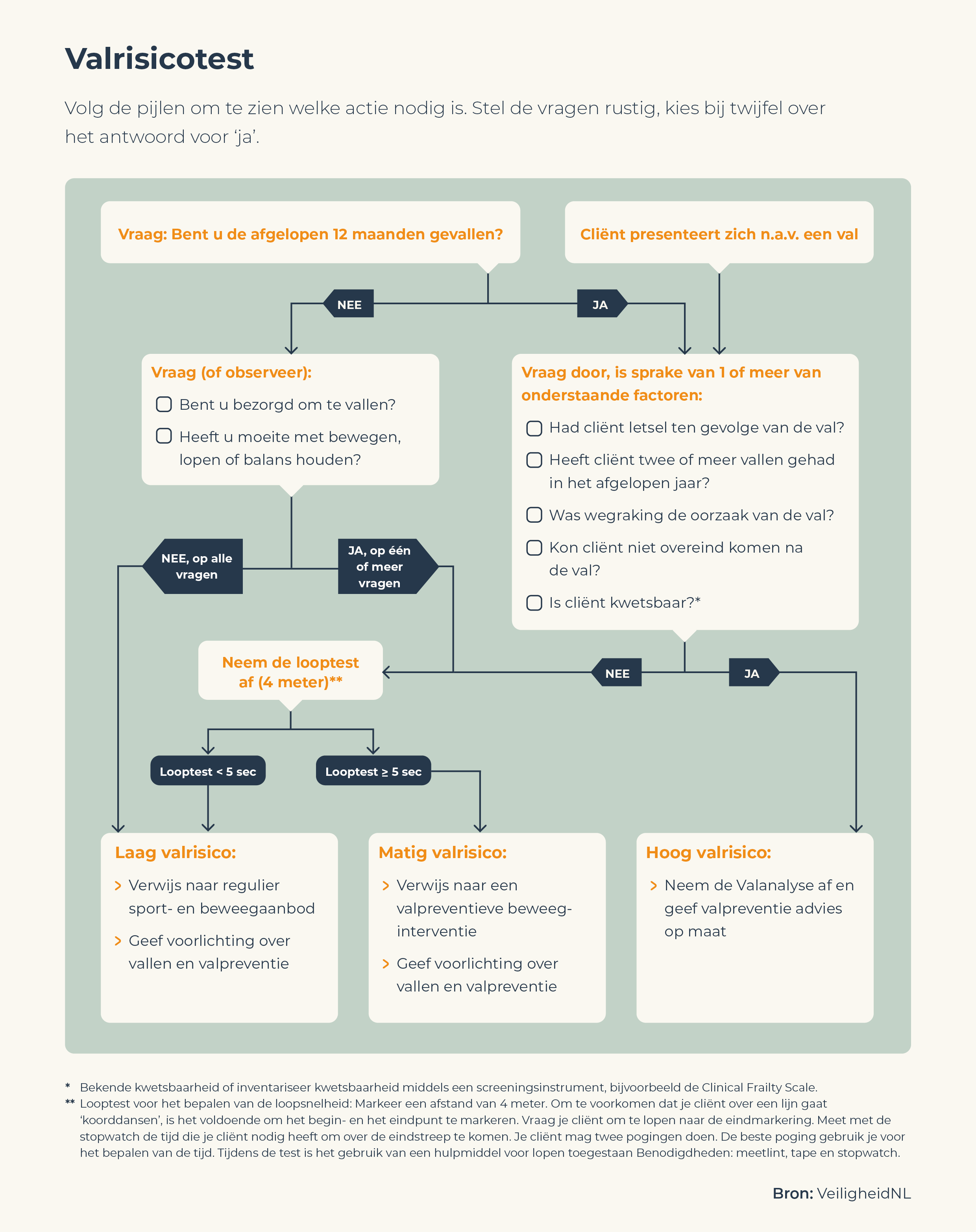 Valrisicotest
[Speaker Notes: Met behulp van de volledige valrisicotest kan de mate van valrisico worden bepaald.
Deze is te zien op de slide.
Met behulp van een aantal vragen, eventueel aangevuld met een looptest wordt de mate van het valrisico bepaald.]
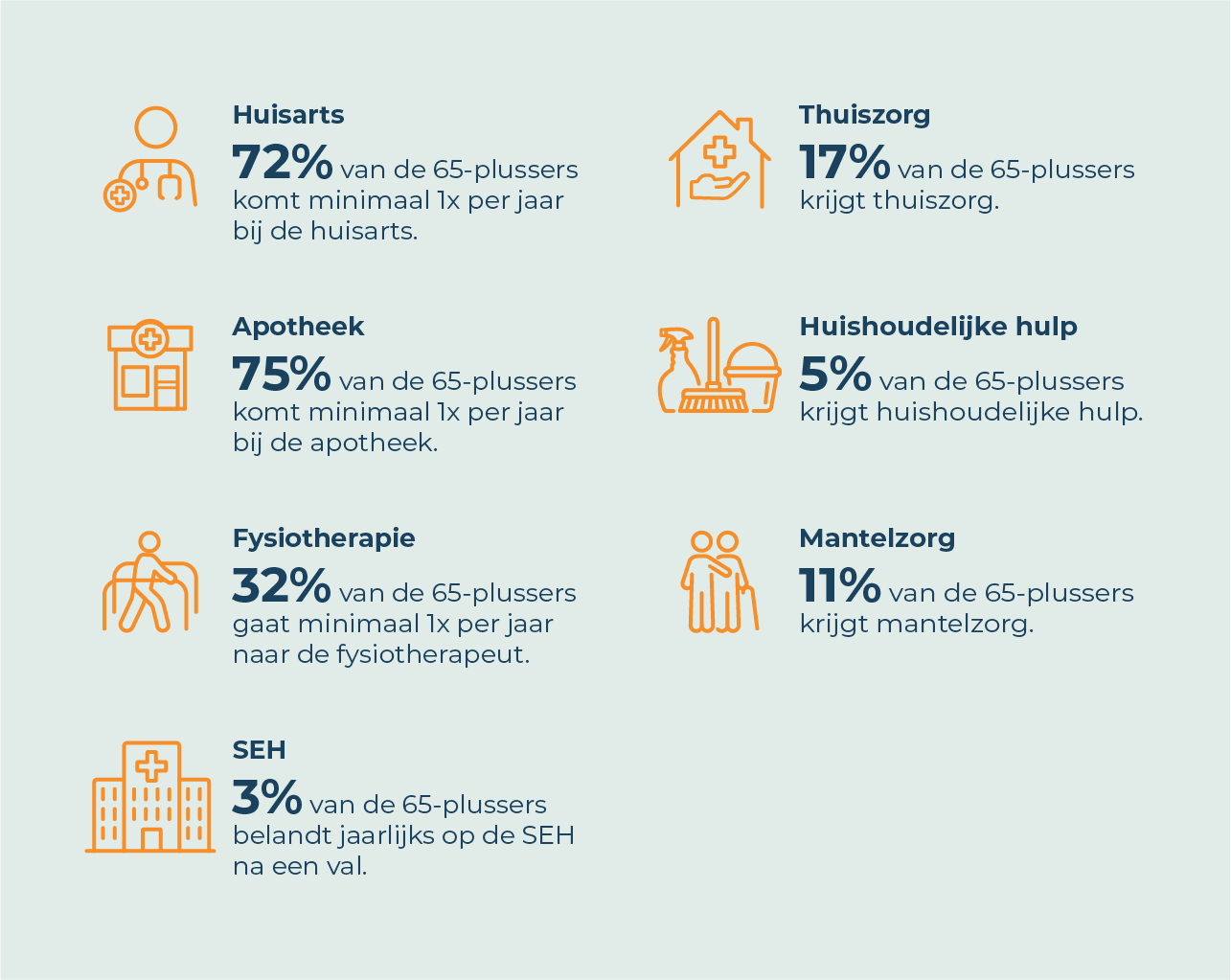 Waar vind je ouderen met een verhoogd valrisico?
19
De mate van valrisico bepaalt de vervolg-stappen
[Speaker Notes: Nog even een herhaling:
Ouderen met een laag valrisico worden doorverwezen naar regulier sport- en beweegaanbod en krijgen voorlichting over vallen en valpreventie in het gemeentelijk domein
Ouderen met een matig valrisico worden doorverwezen naar een valpreventieve beweeginterventie en krijgen voorlichting over vallen en valpreventie in het gemeentelijk domein
Ouderen met een hoog valrisico worden doorverwezen voor screening op valrisicofactoren middels de Valanalyse en krijgen naar aanleiding daarvan een valpreventieve beweeginterventie in het gemeentelijk domein of zorgdomein (afhankelijk van de indicatiestelling) en valpreventie advies op maat in het zorgdomein]
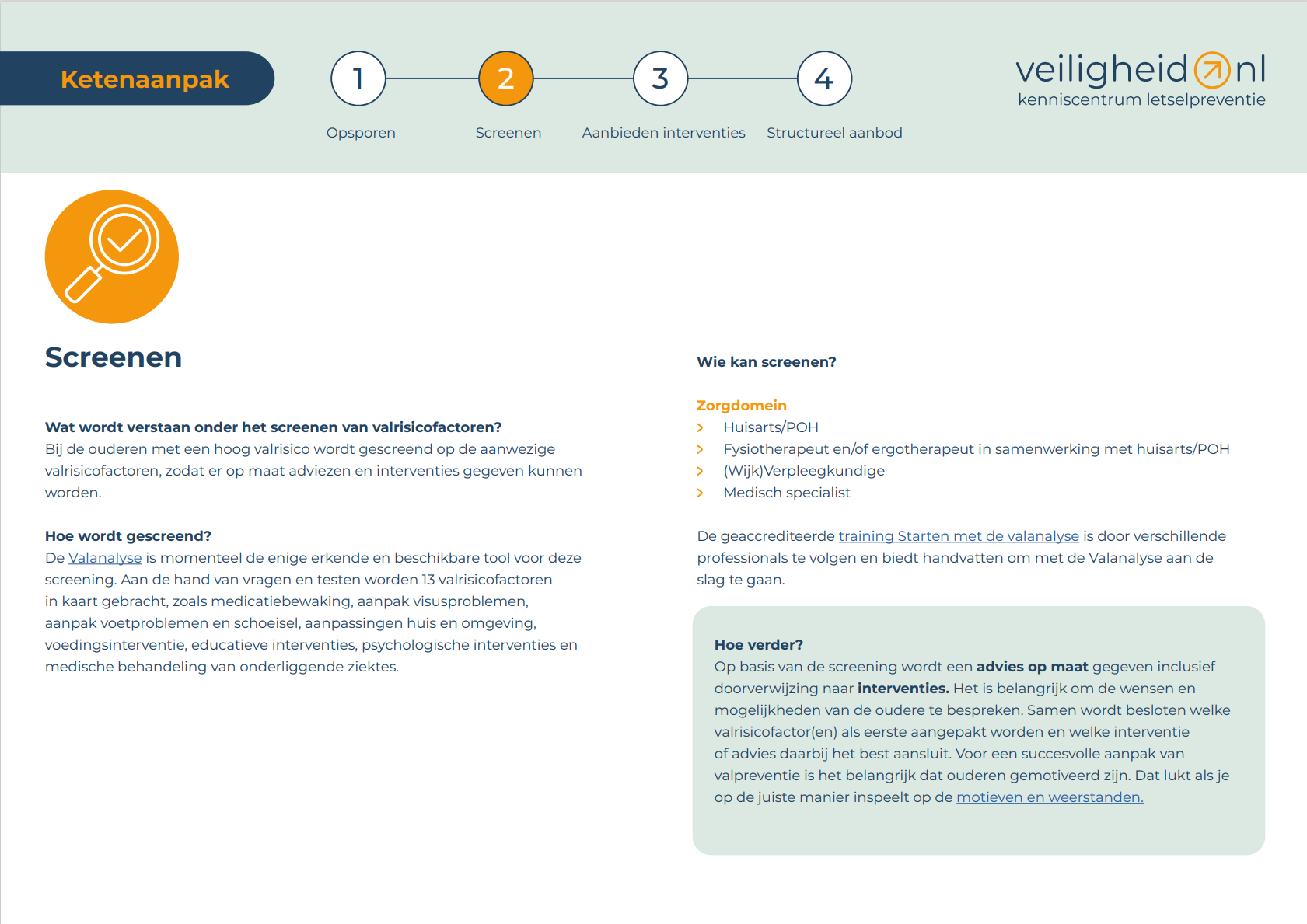 [Speaker Notes: De volgende stap is dat ouderen met een hoog valrisico worden gescreend op valrisicofactoren.]
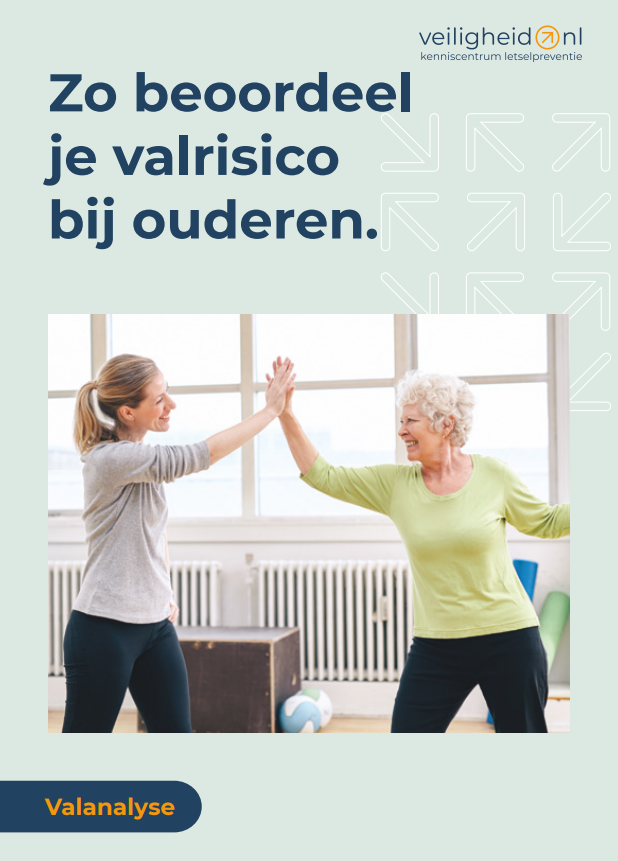 De Valanalyse
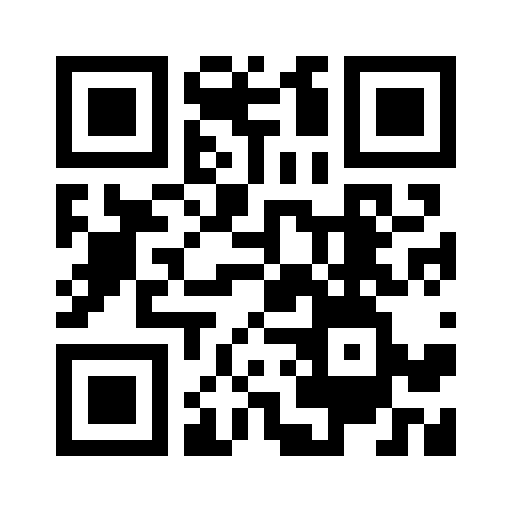 [Speaker Notes: Een val wordt meestal veroorzaakt door een interactie van verschillende risicofactoren.
En daarom is het belangrijk om bij ouderen met een hoog valrisico de aanwezige valrisicofactoren in kaart te brengen. 
Hiervoor kun je gebruik maken van de Valanalyse. 
De Valanalyse kan afgenomen worden door een huisarts, POH, (wijk)verpleegkundige, medisch specialist of middels een samenwerking tussen fysiotherapeut en/of ergotherapeut en de huisarts of POH. 
Op basis van de inventarisatie van valrisicofactoren worden praktische adviezen gegeven of advies om client door te verwijzen naar een specialist op dat gebied.

De Valanalyse is gebaseerd op de Nederlandse en de Wereld Richtlijn.

De Valanalyse | VeiligheidNL]
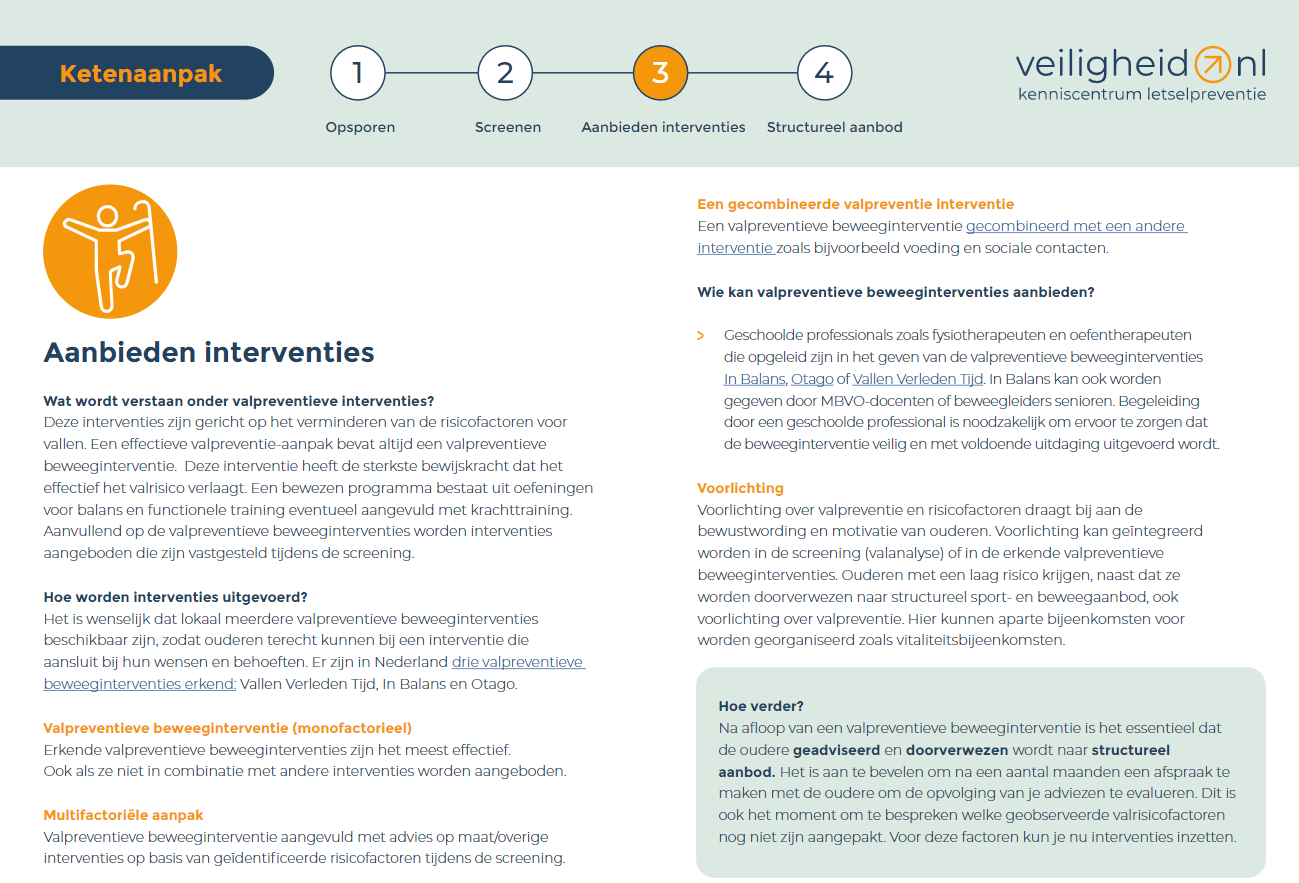 [Speaker Notes: De derde stap in de keten is het aanbieden van interventies.]
Inzetten van effectieve interventies
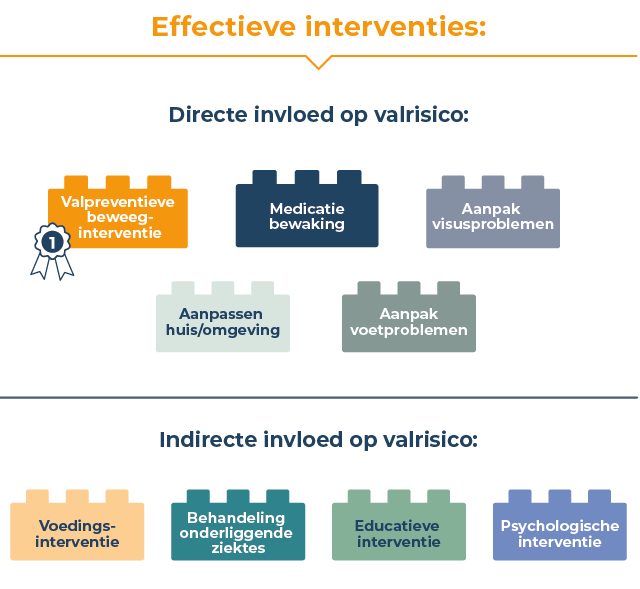 Directe invloed op valrisico
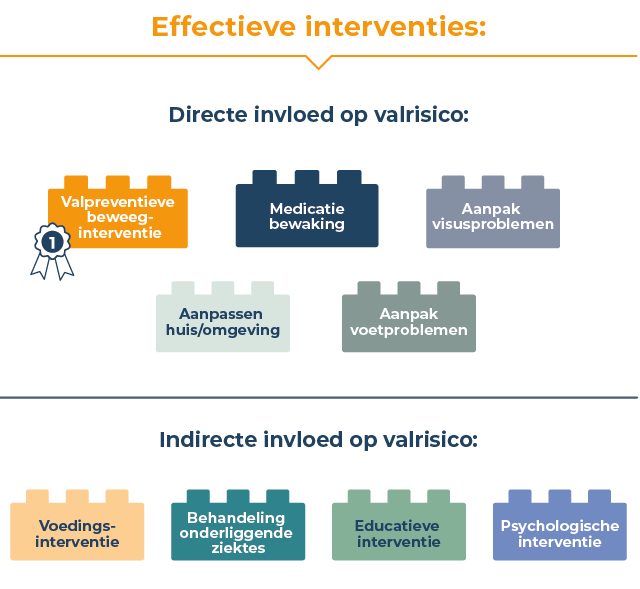 Indirecte invloed op valrisico
[Speaker Notes: Een effectieve valpreventie-aanpak bevat dus áltijd een valpreventieve beweeginterventie, zowel voor ouderen met een matig als een hoog valrisico.
Deze interventie heeft de sterkste bewijskracht dat het effectief het valrisico verlaagt. 
Voor ouderen met een hoog valrisico worden aanvullend op de valpreventieve beweeginterventie interventies aangeboden die aangrijpen op de valrisicofactoren die zijn vastgesteld tijdens de screening.
Bijvoorbeeld het verlagen van de dosering van bepaalde medicatie of het aanpassen van huis en omgeving. Voor zowel ouderen met een laag, matig als hoog valrisico moet verschillend aanbod georganiseerd worden.
Hier ga ik op de volgende slides verder op in.]
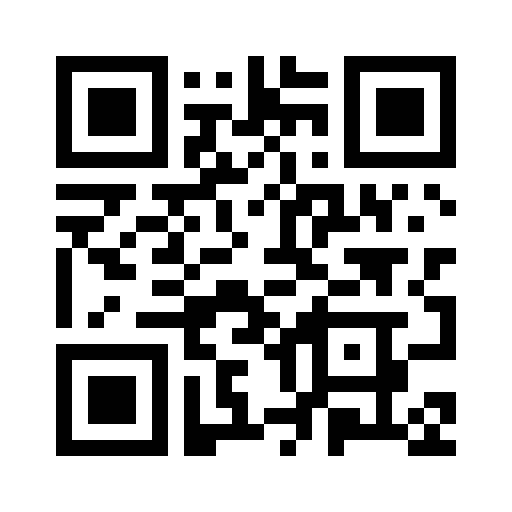 Laag valrisico
Voorlichting vallen en valpreventie
Voorlichtingsmaterialen 
In te zetten op bijvoorbeeld vitaliteitsbijeenkomst

Regulier sport- en beweegaanbod
Voor ouderen zonder verhoogd valrisico is regulier sport- en beweegaanbod geschikt. Erkende interventies zijn:
Oldstars/Walking Football
Sociaal Vitaal
Functionele Training Ouderen
Meer Bewegen voor Ouderen
Actief Plus
Zeker Bewegen
[Speaker Notes: Om voorlichting te geven aan ouderen met een laag valrisico komt binnenkort een toolkit beschikbaar.
Deze kan ingezet worden op bijvoorbeeld een vitaliteitsbijeenkomst.

Voor ouderen die een laag valrisico hebben zijn er diverse erkende algemene beweeginterventies die helpen bij het stimuleren van fysieke activiteit. Deze kunnen ook worden ingezet bij ouderen die een valpreventieve beweeginterventie hebben afgerond. Dit zijn interventies als:
Oldstars/Walking Football
Sociaal Vitaal
Functionele Training Ouderen
Meer Bewegen voor Ouderen
Actief Plus
En Zeker Bewegen]
Voorlichting vallen en valpreventie
Voorlichtingsmaterialen 
In te zetten op bijvoorbeeld vitaliteitsbijeenkomst

Valpreventieve beweeginterventies
Vallen Verleden Tijd
In Balans
Otago
Matig valrisico
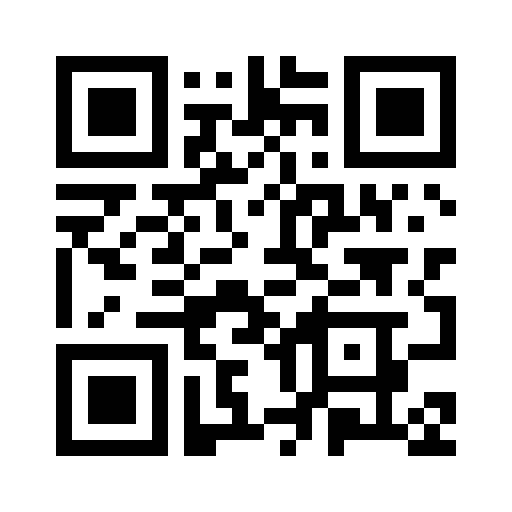 [Speaker Notes: Om voorlichting te geven aan ouderen met een matig valrisico komt binnenkort een toolkit beschikbaar.
Deze kan ingezet worden op bijvoorbeeld een vitaliteitsbijeenkomst.

Ouderen met een matig valrisico worden doorverwezen naar een valpreventieve beweeginterventie: Vallen Verleden Tijd, In Balans of Otago.
Ik vertel straks meer over deze erkende interventies]
Interventies en advies op maat
O.b.v. de geïdentificeerde valrisicofactoren uit de Valanalyse
Valangst: Zicht op Evenwicht

Valpreventieve beweeginterventies
Vallen Verleden Tijd
In Balans
Otago
Hoog valrisico
[Speaker Notes: Ouderen met een hoog valrisico krijgen interventies en advies op maat op basis van de geïdentificeerde valrisicofactoren uit de Valanalyse.
Daaruit kan bijvoorbeeld valangst geconstateerd worden.
Om ouderen met valangst meer te laten bewegen is daarom een specifieke aanpak nodig, gericht op het wegnemen van de valangst en het vergroten van het vertrouwen in eigen bewegingsvaardigheden.
In Nederland is daarvoor de erkende interventie Zicht op Evenwicht beschikbaar.
Dit is een aanpak gebaseerd op cognitieve gedragstherapie

Daarnaast worden ouderen doorverwezen naar een valpreventieve beweeginterventie: Vallen Verleden Tijd, In Balans of Otago.
Ik vertel zo meer over deze erkende interventies]
Erkende valpreventieve beweeginterventies
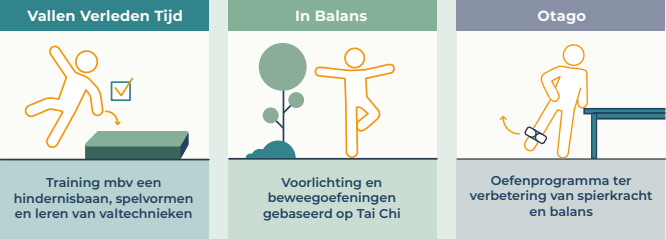 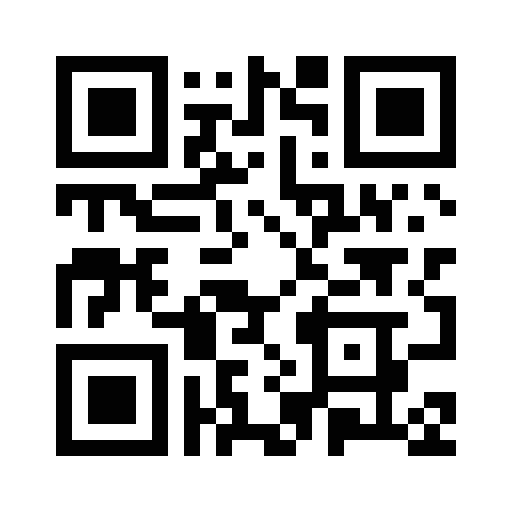 [Speaker Notes: Er zijn in Nederland drie erkende valpreventieve beweeginterventies; dit zijn interventies die door deskundigen uit wetenschap en praktijk beoordeeld zijn op de kwaliteit, uitvoerbaarheid en effectiviteit in het onafhankelijke erkenningstraject van RIVM en partners:
Vallen Verleden Tijd
In Balans
Otago
Deze valpreventieve beweeginterventies kunnen zowel bij de ouderen met een matig valrisico als met een hoog valrisico worden ingezet.
De criteria uit de indicatiestelling bepalen of de oudere deze valpreventieve beweeginterventie volgt in het gemeentelijk domein (geen indicatiestelling) of in het zorgdomein (wel indicatiestelling)

Overzicht valpreventieve beweeginterventies | VeiligheidNL]
Thuis Onbezorgd Mobiel (TOM)
Integraal werken met een voedingsaanpak, valpreventieve beweeginterventie (In Balans of Otago) en sociale contacten
Integrale interventie
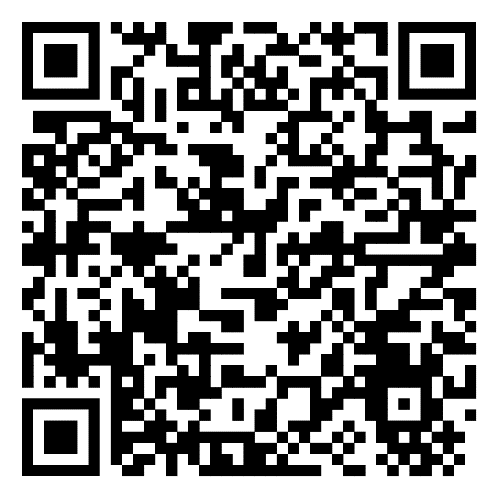 [Speaker Notes: Een valpreventieve beweeginterventie kan aangevuld worden met de aanpak van andere risicofactoren; een erkende interventie waarmee je integraal werkt met een voedingsaanpak, valpreventieve beweeginterventie en sociale contacten is Thuis Onbezorgd Mobiel (TOM)

Thuis Onbezorgd Mobiel | VeiligheidNL]
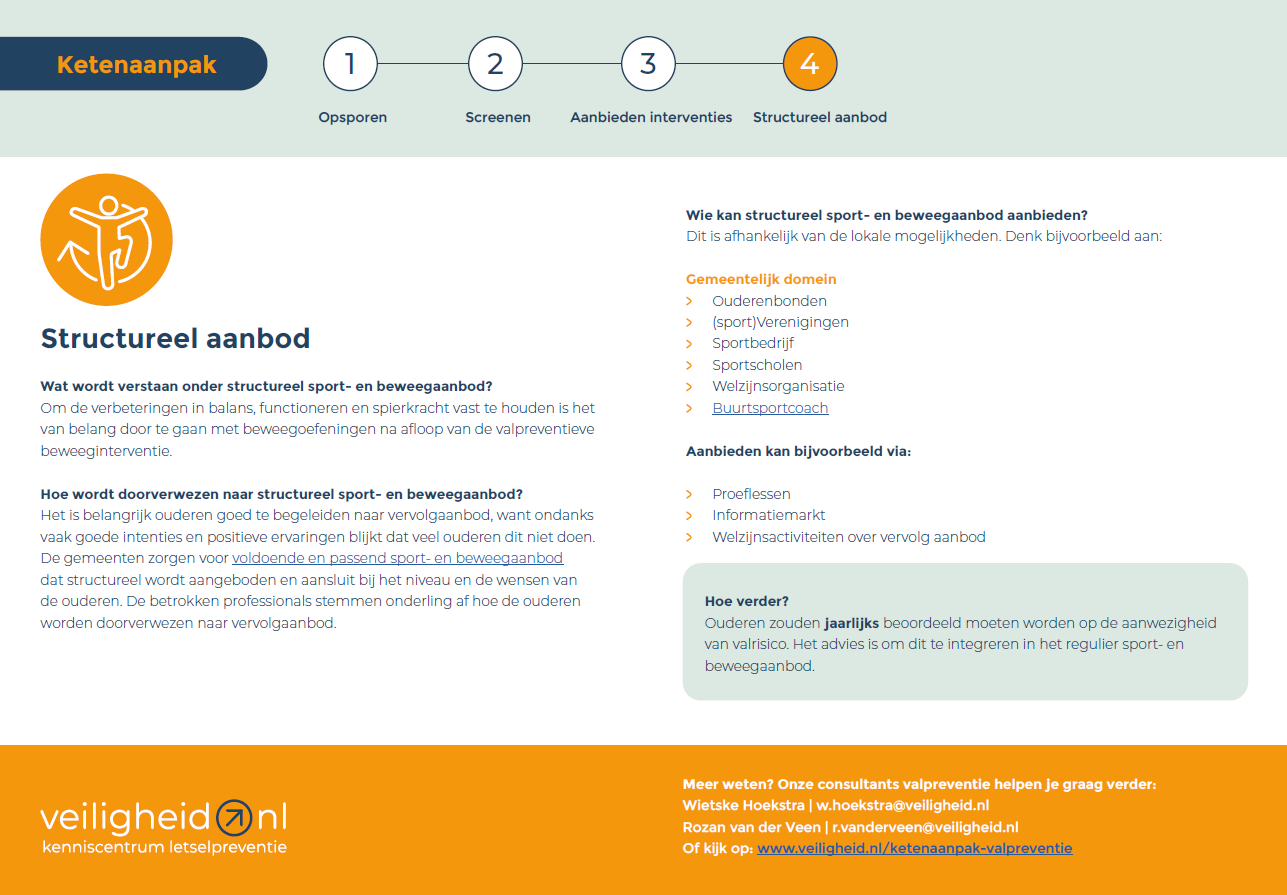 [Speaker Notes: Het is essentieel dat ouderen ook na een valpreventieve beweeginterventie doorgaan met bewegen. 
Daarom is de laatste stap in de Ketenaanpak Valpreventie een goede doorgeleiding naar structureel aanbod.]
Aandachtspunten
Wandelen alleen is niet genoeg!
Aanbod goed in kaart
Inzet buurtsportcoaches, sportbedrijven, sportscholen, sportverenigingen, sportverenigingen, ouderenbonden
Vertrouwdheid met aanbieders van vervolgaanbod

Praktijkvoorbeeld Rotterdam
Door met structureel aanbod
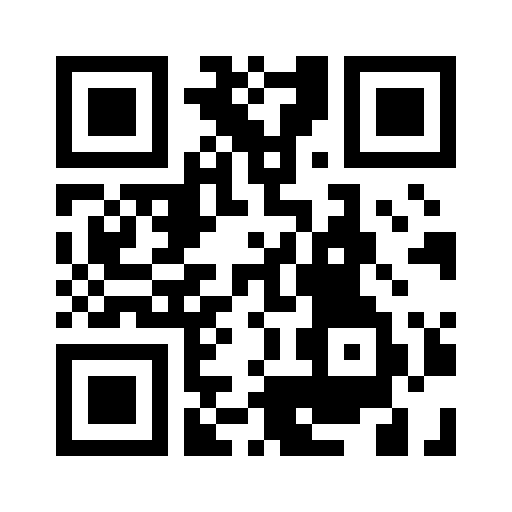 [Speaker Notes: Belangrijke aandachtspunten bij de doorgeleiding naar structureel aanbod is dat wandelen alleen niet genoeg is!
Om de effecten van een valpreventieve beweeginterventie te behouden is het essentieel dat ouderen doorgaan met beweegoefeningen voor balans en spierkracht.
Om ouderen goed door te geleiden is het belangrijk dat het sport- en beweegaanbod goed in kaart is. 
Buurtsportcoaches of sportbedrijven kunnen hier een rol in spelen. 
Ouderen kunnen tijdens de valpreventieve beweeginterventie alvast kennismaken met het vervolgaanbod.
Bijvoorbeeld door sport- en beweegaanbieders uit te nodigen of door op sport- en beweeg "safari" te gaan in de wijk. 
Het is belangrijk om hier niet te lang mee te wachten. 
Vertrouwen bij de ouderen wekken kost tijd. 
In het praktijkvoorbeeld lees je hoe ze hier in Rotterdam invulling aan geven.

Rotterdam houdt ouderen in beweging na valpreventieve beweeginterventie | VeiligheidNL]
Tools en informatie
De Handreiking Zo motiveer je ouderen voor valpreventie
De Toolkit ‘Zo ga je in gesprek over valrisico’s’
Colleges over Motivational Interviewing
De gratis e-learning Ouderen motiveren voor valpreventie
Ouderen motiveren voor valpreventie
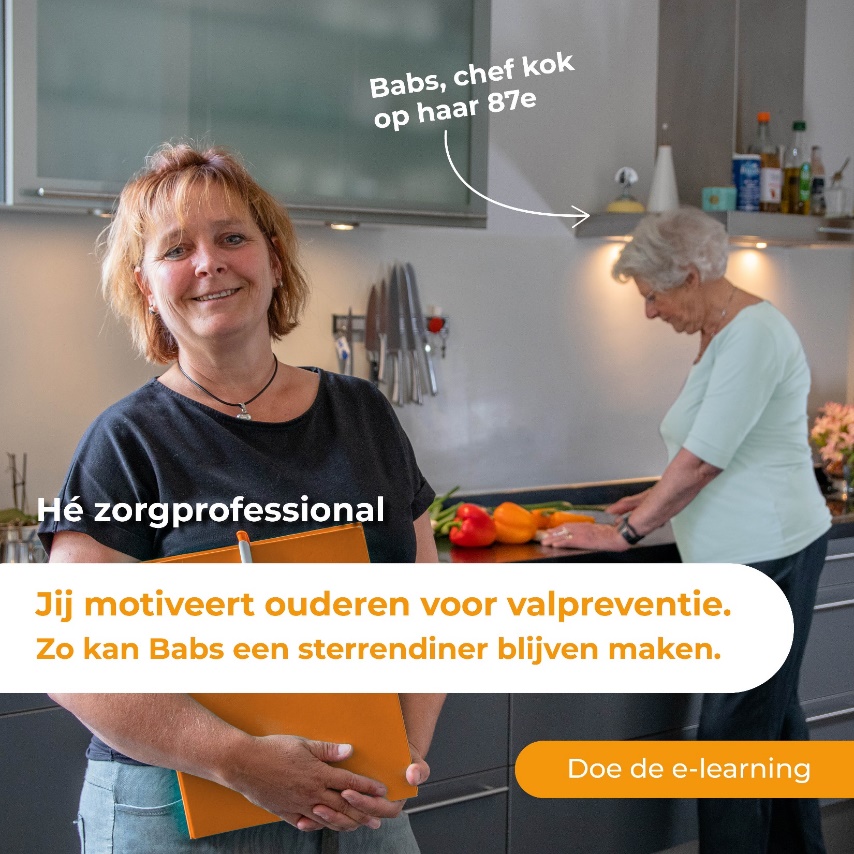 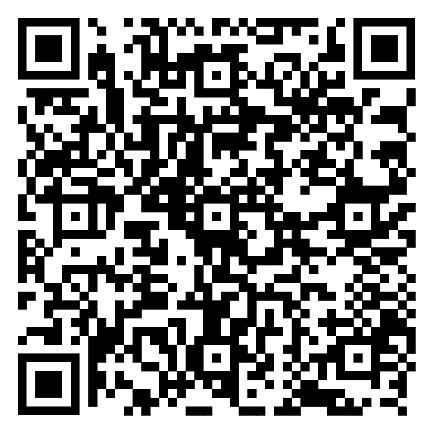 [Speaker Notes: Het lokaal inrichten van de Ketenaanpak Valpreventie is een randvoorwaarde voor effectieve valpreventie.
De volgende stap is het bereiken van ouderen en hen motiveren om aan de slag te gaan met valpreventie.  
Dit blijkt in de praktijk best een uitdaging.
Vaak schatten ouderen hun valrisico laag in. 
Gelukkig is er veel bekend over wat werkt bij het motiveren van ouderen voor valpreventie. 
Meer informatie hierover is te vinden op de website van VeiligheidNL.
Hier vind je onder andere de volgende tools:
De handreiking Zo motiveer je ouderen voor valpreventie
De toolkit zo ga je in gesprek over valrisico’s
Colleges over motivational interviewing
En tot slot: de gratis e-learning Ouderen motiveren voor valpreventie

Ouderen motiveren voor valpreventie | VeiligheidNL]
Inspiratiedocument monitoren en evalueren lokale ketenaanpak valpreventie
Handvatten bij het maken van een plan voor lokale monitoring en evaluatie


Advies voor plan van aanpak landelijke
monitor ketenaanpak valpreventie
Rapport RIVM


Landelijke monitor ketenaanpak valpreventie in de maak (RIVM)
Start 2024
Monitoring en evaluatie
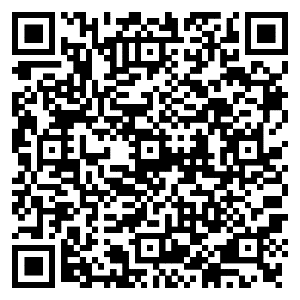 [Speaker Notes: En hoe monitor en evalueer je dat nu allemaal?
VeiligheidNL heeft een inspiratiedocument gemaakt met daarin handvatten voor het opstellen van een plan om de lokale ketenaanpak valpreventie in de gemeente te monitoren en evalueren.
RIVM is bezig met een landelijke monitor van de ketenaanpak valpreventie.
Eind 2022 hebben zij een rapport opgeleverd met daarin een advies voor een plan van aanpak voor deze landelijke monitor.
In 2023 werken zij deze monitor verder uit.
Deze monitor gaat in 2024 van start.

Monitor valpreventie – advies voor een plan van aanpak | RIVM]
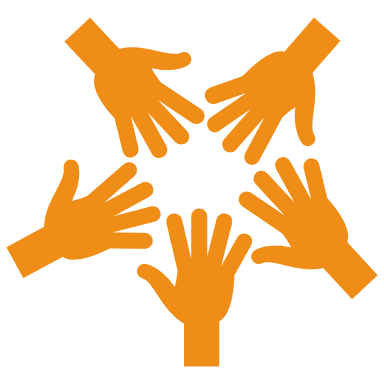 Nu belangrijk:
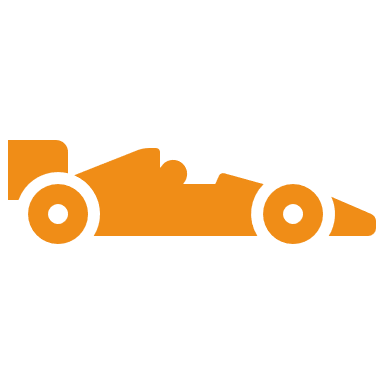 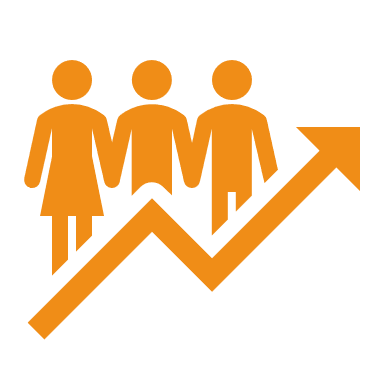 [Speaker Notes: En dan wil ik afsluiten met de boodschap dat we de handen ineen moeten slaan.
De ketenaanpak valpreventie werkt alleen als alle partijen goed samenwerken.
De uitdaging van de ketenaanpak zit in de overgangen tussen de verschillende onderdelen.
Je wilt ouderen goed kunnen bereiken, aansluiten bij hun behoeften en belevingswereld en ervoor zorgen dat ze echt deze stappen zetten.
Daarvoor is het essentieel dat het zorgdomein en het gemeentelijk domein elkaar goed weten te vinden en samenwerken. En daarom hebben we jullie hard nodig!
De doelstellingen ten aanzien van het opsporen van ouderen met een verhoogd valrisico, het aanbieden van valpreventief beweegaanbod en doorgeleiden naar aanbod op maat zijn ambitieus maar dit kunnen we alleen samen bereiken.]
Vragen?
[Speaker Notes: Zijn er vragen?]
Informatie en handige linkswww.veiligheid.nl/ketenaanpak-valpreventie Nieuwsbriefvalpreventie
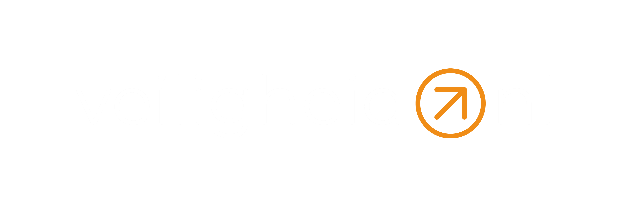 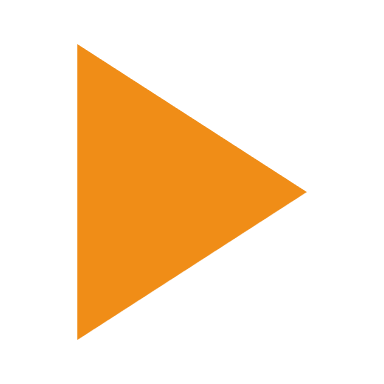 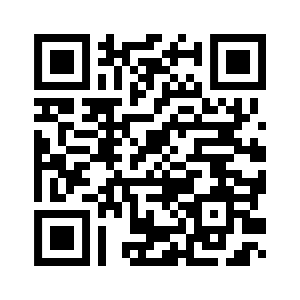 [Speaker Notes: Voor meer informatie en handige links: kijk op www.veiligheid.nl/valpreventie. Via de QR-code kun je je inschrijven voor de nieuwsbrief valpreventie die zij ongeveer 6x per jaar versturen.



VeiligheidNL - Aanmelden nieuwsbrief (tripolis.com)]
Dank voor jullie aandacht
[Speaker Notes: Dank voor jullie aandacht. Heb je nog een vraag of wil je meer weten? Neem dan contact met mij op.]